Materials and their Mechanical Properties
Deformations and how to resist them
What is Energy?
The ability to do work
This means to move and change objects
What is a technical object?
An object that we think up and make to help us do stuff. It’s made of material

A tooth brush
A mouse trap
A hydraulic arm
Okay so what is Material?
Raw material: It needs to be changed before we can use it. 
A tree 
iron ore.
Material: Already transformed and ready to use.
Dowel
Nail
Equipment
Tools
Hammer
Force or Mechanical Constraint
External force that makes internal changes in the material.
	Compression		
	or push
Tension
	or a pull
Flexion
	or a bend
Torsion
	or a twist
Shearing
	or a tear
These constraints cause the material to Deform
Deformation… how the material is changed after the constraint is applied.             Resistance is futile!
Types of deformations:
Elastic    it regains it’s original shape.
Plastic	it remains deformed (New shape)
Fracture	it breaks or ruptures
Properties of a materialHow a material reacts to a mechanical constraint
I will react to you…. Resistance is not futile

Hardness	resists poking a hole

Resilience	Resists impacts
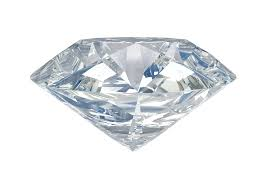 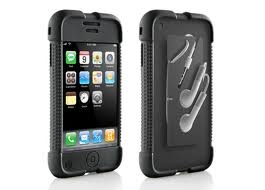 Elasticity	       	Stretches and regains origional 			shape.
Ductility		Stretches and keeps new shape

Tensile strength	Does not stretch (resists 				tension)
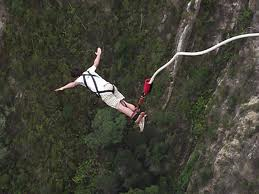 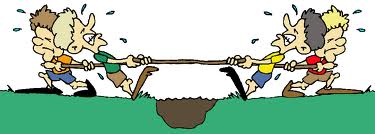 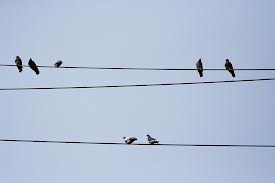 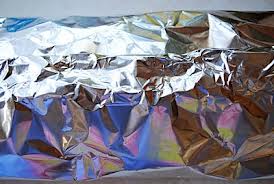 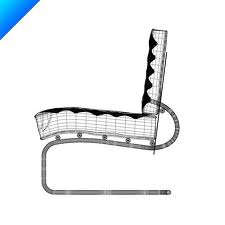 Malleability	Flattens and bends without 			breaking.

Stiffness		Resists bending or flattening
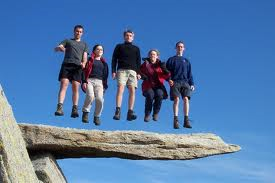 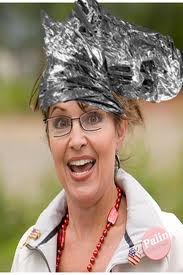